Figure 2. Distribution of parvalbumin (PV) and calbindin (CB) positive neurons in superior temporal areas. (A) Density ...
Cereb Cortex, Volume 15, Issue 9, September 2005, Pages 1356–1370, https://doi.org/10.1093/cercor/bhi018
The content of this slide may be subject to copyright: please see the slide notes for details.
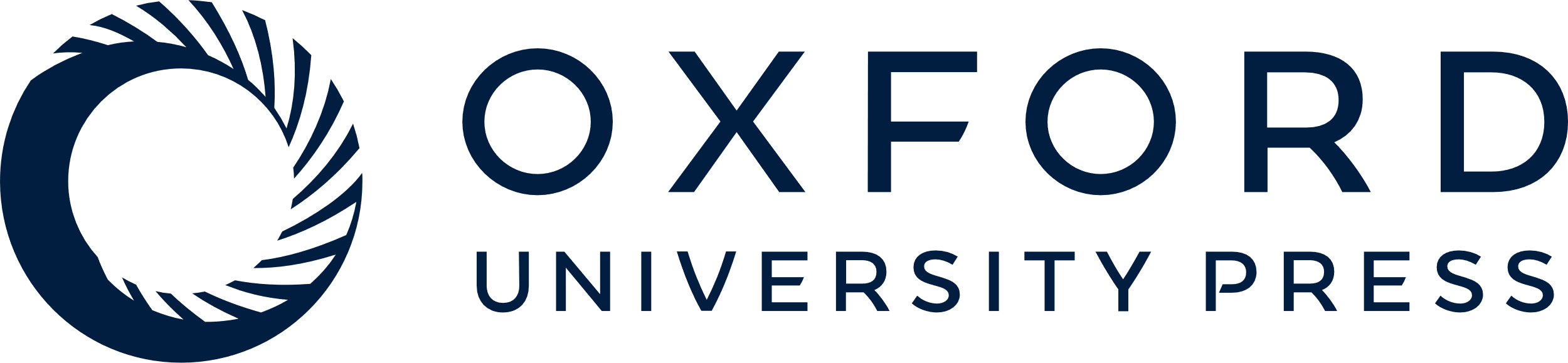 [Speaker Notes: Figure 2. Distribution of parvalbumin (PV) and calbindin (CB) positive neurons in superior temporal areas. (A) Density of PV (black bars) and CB neurons (gray bars). (B) Proportion of CB (gray bars) and PV (black bars) neurons in superior temporal cortices. Data were analyzed using stereological procedures.


Unless provided in the caption above, the following copyright applies to the content of this slide: © Oxford University Press 2005; all rights reserved]